“DISEÑO, EVALUACIÓN ENERGÉTICA Y CONSTRUCCIÓN DE UN VEHÍCULO CAMINADOR ANTIESTRÉS PROTOTIPO CON ACCIONAMIENTO EN INTERFAZ HOMBRE-MÁQUINA MEDIANTE APROVECHAMIENTO DEL RECURSO SOLAR FOTOVOLTAICO.”
CARRERA DE INGENIERÍA MECÁNICA

AUTORES: BARBA LUCERO SANTIAGO SEBASTIÁN /CHILUIZA ESPÍN SANTIAGO JAVIER
TUTOR: ING. GUTIERREZ, ROBERTO
DOCENTE DESIGNADO POR EL DEPARTAMENTO: ING. PAÚL AYALA
SANGOLQUÍ, OCTUBRE 2016
Antecedentes
El 10% de los ecuatorianos sufre de estrés y el 49% sufre de dolores de cabeza, síntoma que se asocia con el estrés.
(Diario Expreso, 2012)
En el mes de marzo 2015, la población económicamente activa (PEA) a nivel nacional fue de 7,4 millones de personas; en el área urbana es de 4,9 millones de personas (66% de la PEA total).
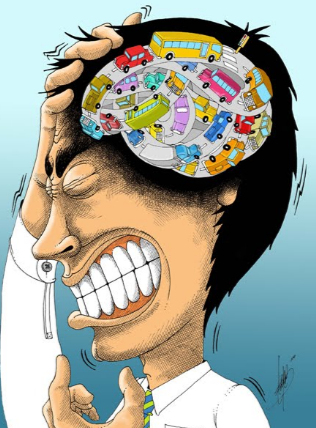 (Granda C., 2015)
Relacionando estos datos tenemos para el área urbana:
Estrés
≈ 490000 de personas
Dolores de cabeza
≈ 2,4 millones  de personas
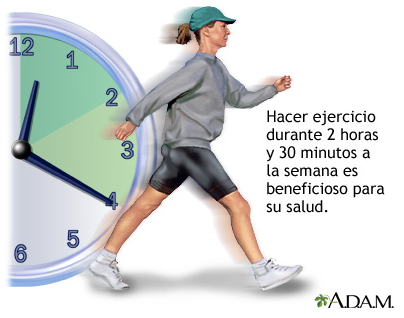 Según expertos, consideran que 30 minutos de natación, caminata o bicicleta ayudan a reducir el nivel de estrés que se acumula luego de una jornada extenuante
(Ontaneda, 2015)
Problema:
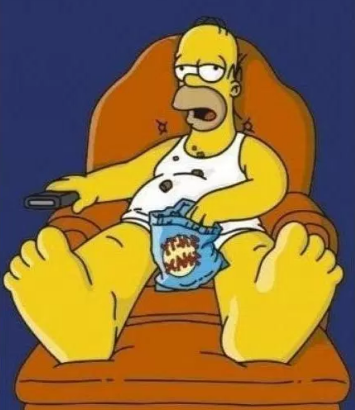 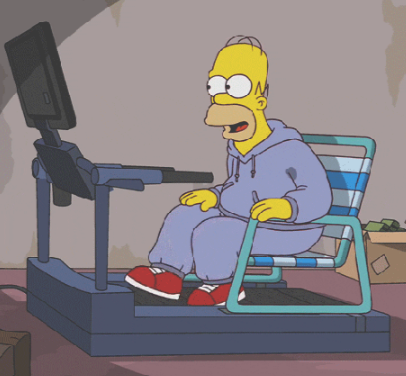 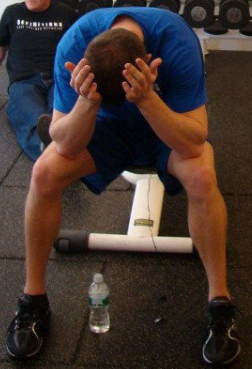 Muchas personas no se consideran en condiciones para realizar una actividad física muy fuerte, por falta de tiempo o simplemente no se ven motivados ni interesados.
Se propone como solución a este problema:
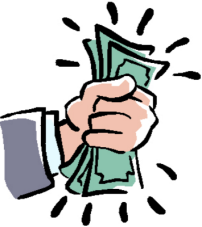 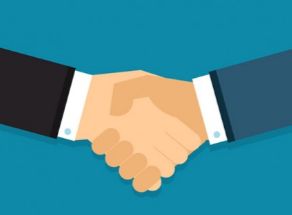 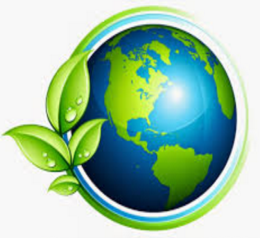 Amigable para el usuario
Económicamente accesible
Ecológico
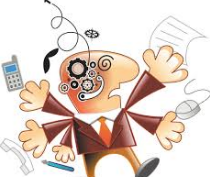 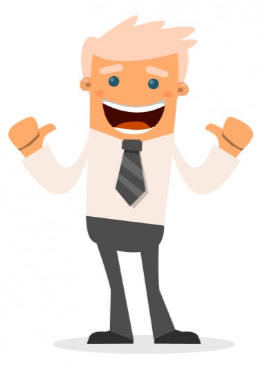 Prototipo
Estrés
Tecnologías renovables
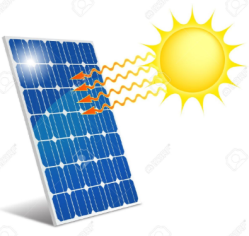 Objetivo General
Diseñar, evaluar energéticamente  y construir un vehículo caminador antiestrés prototipo con accionamiento en interfaz hombre – máquina mediante aprovechamiento del recurso solar fotovoltaico.
Objetivos Específicos
Diseñar, seleccionar y construir la estructura del vehículo, el sistema de propulsión    eléctrico, el sistema de almacenamiento de energía solar fotovoltaica y los elementos de control de dirección y regulación de potencia electrónicos.

 Ejecutar pruebas de campo para determinar el correcto funcionamiento del vehículo y su función específica de movilizar personas.

  Realizar una evaluación económica.
Alcance
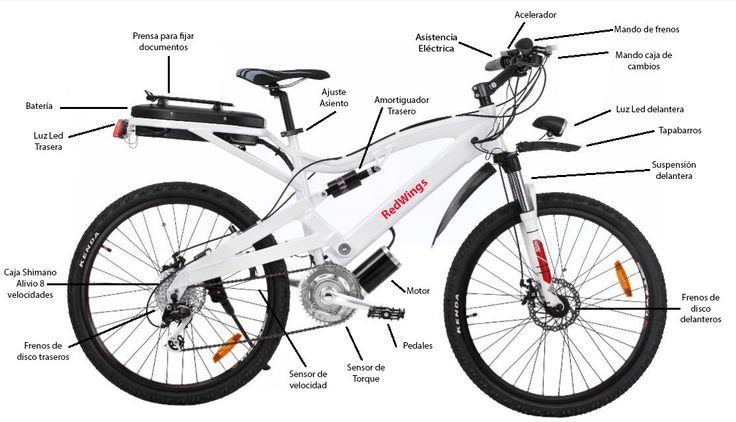 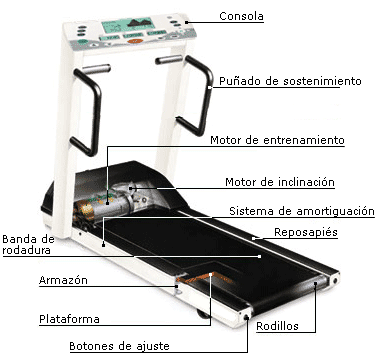 Prototipo
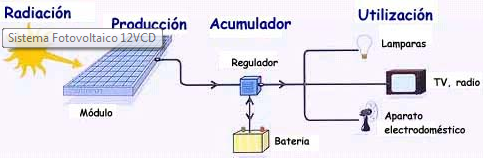 DISEÑO CONCEPTUAL
Restricciones Geográficas
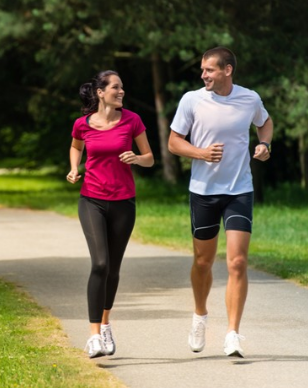 El vehículo está orientado para recorrer:
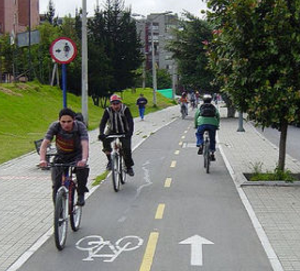 Parques lineales
 Sistemas de Ciclovía Integrado 
 Ciclopaseo.
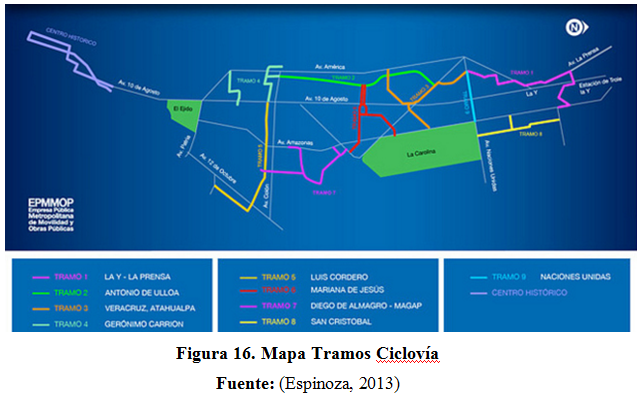 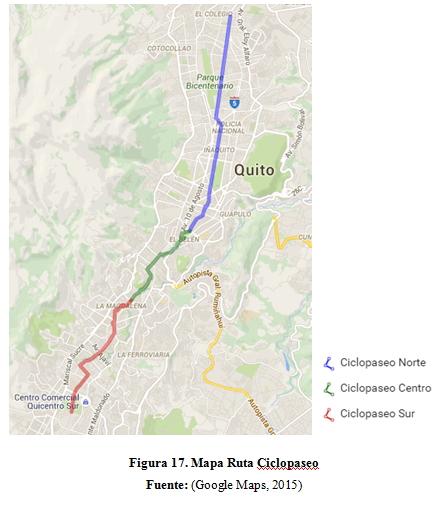 Según (ARQHYS, 2012) una ciclovía cuenta con las siguientes características técnicas:
Gálibo vertical mínimo 2,50 m. 
 Pendiente recomendable 3 – 5%. 
 Pendiente en tramos > 300m de 5%. 
 Radios de giro recomendados 15 km/h = 5 m.
Restricciones Legislativas
De acuerdo al Reglamento Técnico Ecuatoriano  RTE INEN 046, “REQUISITOS DE SEGURIDAD PARA BICICLETAS”, dispone:
La velocidad de una bicicleta con asistencia eléctrica no debe superar los 25km/h.
Aplica también a los subconjuntos para sistemas que utilizan una tensión de hasta 48 VCC”
(INEN, 2015).
En el Distrito Metropolitano de Quito circulan alrededor de 300 bicicletas eléctricas las cuales constan con un motor de 500W.
(TELEAMAZONAS, 2016)
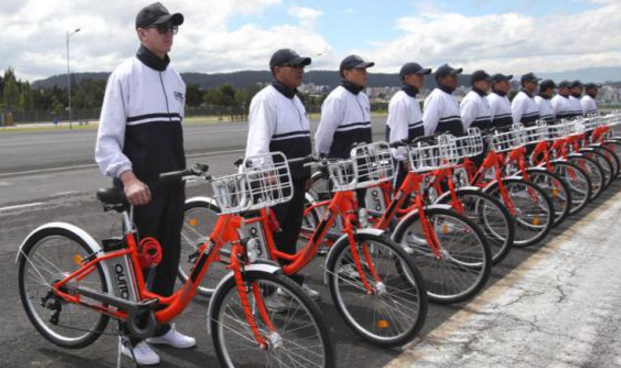 Restricciones Geométricas del Vehículo
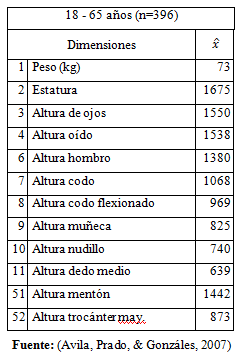 Se dan según las dimensiones antropométricas de una persona y el paso promedio de una persona:
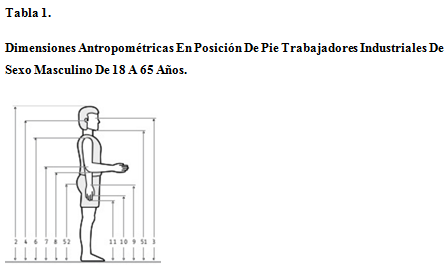 Según la Universidad Estadounidense de la Medicina Deportiva (American College of Sports Medicine) El largo del paso promedio es de 0,8 m. (Johnson, 2014).
Restricciones:
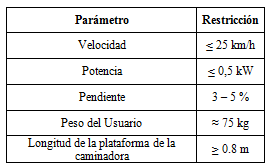 Documento de Especificación
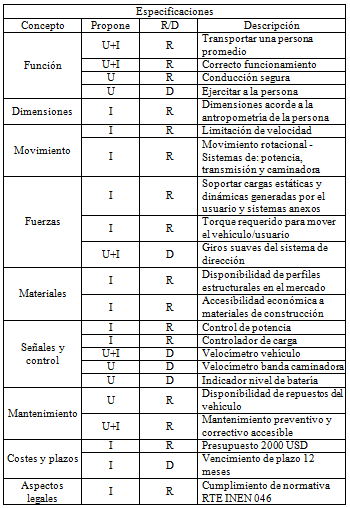 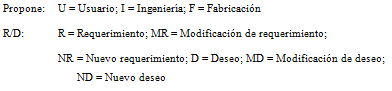 Diseño Conceptual
Con el objetivo de determinar la solución más conveniente para los diferentes módulos del prototipo, se emplea el método ordinal de criterios ponderados, utilizando las matrices combinadas para obtener los valores de puntos ponderados, WF.
Diseño Conceptual del Sistema Estructural
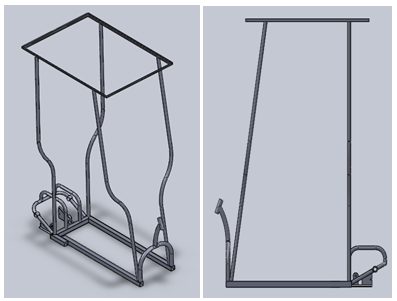 Primera Alternativa
Ventajas
Protección al usuario a manera de cubierta para condiciones de sol y lluvia.
Instalación de paneles de una mayor gana de tamaños
Peso aproximado de 22 kg.
Desventajas
Baja estabilidad.
Costo elevado.
Debido al uso de un diferencial, el peso y el costo aumentan de manera desfavorable para esta alternativa.
Limitante de altura del usuario.
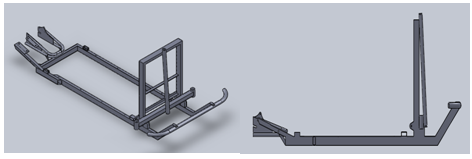 Segunda Alternativa
Desventajas
Construcción y diseño de un sistema de dirección que se acople a la estructura de manera adecuada. 
Limitación en el tamaño y número de paneles .
Ventajas
Alta estabilidad.
Peso de estructura aceptable 22 kg.
Alta seguridad para el usuario.
Diseño Conceptual del Sistema Estructural
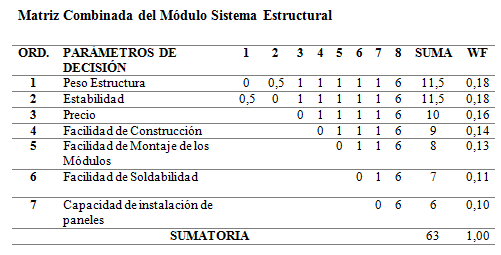 Diseño Conceptual del Sistema Estructural
Matriz de Selección del Módulo Sistema Estructural
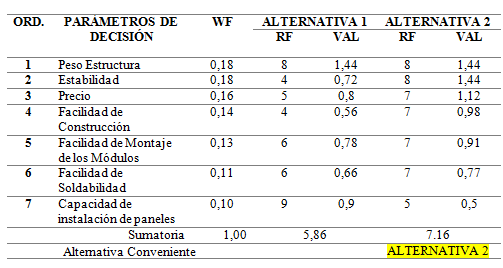 Diseño Conceptual del Sistema Fotovoltaico
Primera Alternativa
Segunda Alternativa
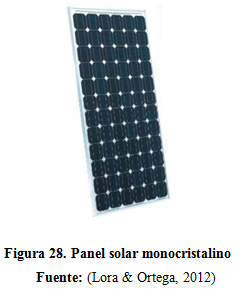 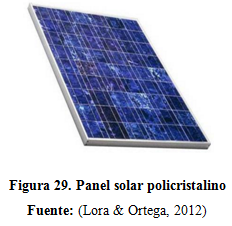 Rendimiento 16%
 Costo Elevado
Rendimiento 14%
 Costo moderado
Diseño Conceptual del Sistema Fotovoltaico
Al no existir una diferencia considerable en rendimiento, el factor con mayor ponderación es el costo por lo cual los paneles policristalinos son la alternativa adecuado para el diseño.
Diseño Conceptual del Sistema de Potencia
PRIMERA ALTERNATIVA
 MOTOR CON ESCOBILLAS (BRUSHED).
SEGUNDA ALTERNATIVA
 MOTOR SIN ESCOBILLAS (BRUSHLESS)
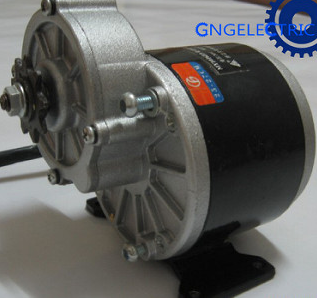 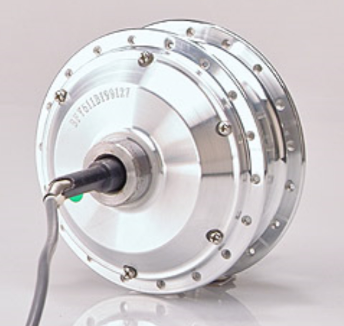 Ventajas
No requieren de mantenimiento.
Mayor rendimiento aproximadamente de un 80 %.
Desventajas
Menor Torque de arranque.
Costo elevado. 
Menor disponibilidad en el mercado.
Ventajas
Mayor torque de arranque.
Costo moderado.
Disponibilidad en el mercado.
Desventajas
Requieren Mantenimiento
Rendimiento de un 75 %
Diseño Conceptual del Sistema de Potencia
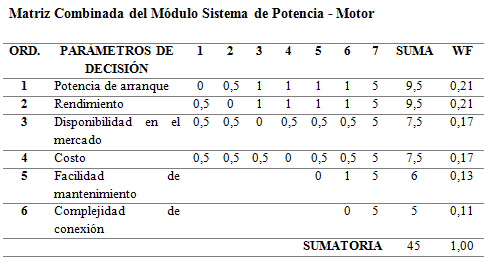 Diseño Conceptual del Sistema de Potencia
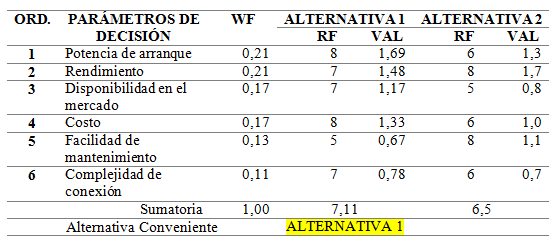 Diseño Conceptual del Sistema de Transmisión
PRIMERA ALTERNATIVA 
BANDAS.
SEGUNDA ALTERNATIVA 
CADENAS
Ventajas	
Peso reducido de bandas y poleas.
Vibración mínima entre ejes de transmisión.
Sigiloso funcionamiento.
Grandes distancias entre ejes de transmisión.
Precio accesible de instalación y montaje.
Eficiencia de transmisión entre el 95 al 98 %.
Ventajas
 Vida útil elevada.
 Fácil instalación.
 Fuerzas de tensión elevadas.
 Permite transmitir movimiento a varios ejes con una sola cadena.
 Eficiencia de transmisión del 95 %.
 Considerable distancia entre ejes.
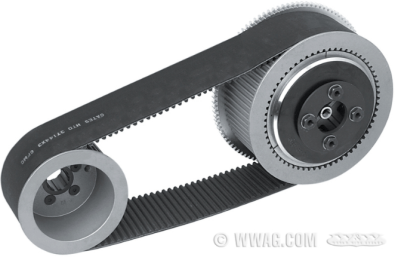 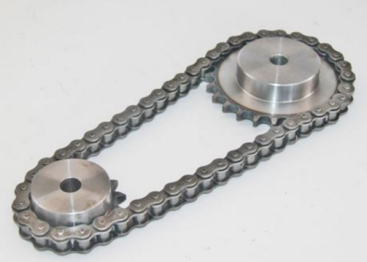 Desventajas
Costo considerable de instalación.
Mantenimiento rutinario.
Peso considerable del sistema cadena catarina.
Posible cabeceo en la transmisión.
Desventajas
Debido al deslizamiento, la relación de transmisión no es constante.
Pérdidas debido a fricción.
Limitante en carga de transmisión.
Vida útil reducida.
Diseño Conceptual del Sistema de Transmisión
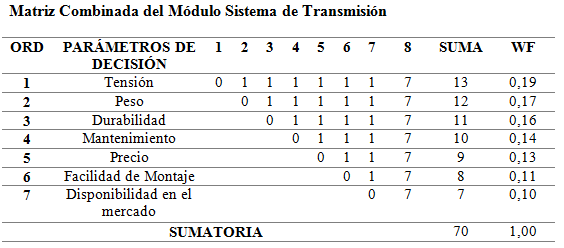 Diseño Conceptual del Sistema de Transmisión
DISEÑO
Diseño de la Estructura del Vehículo
Masa del usuario 75 kg
 Peso aproximado para una persona 1,70 m
Carga estática
Usuario en reposo
Carga alternante
Usuario en movimiento
En el estudio “FUERZAS DE REACCIÓN DEL SUELO EN PIES CAVOS Y PLANOS.” (Abián, Alegre, Lara, Jiménez, & Aguado, 2004), se analiza las fuerzas de reacción del suelo en personas con diferentes tipos de pie
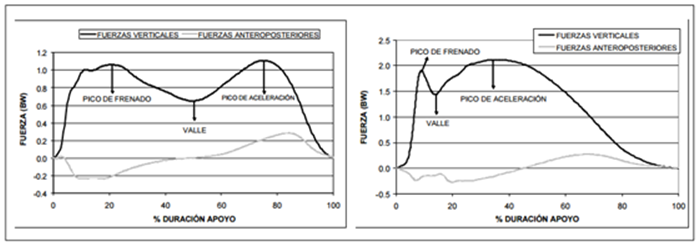 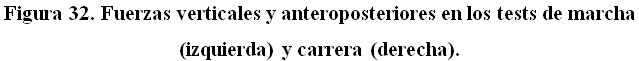 Marcha (velocidad = 1,6 m/s; 5,76 km/h)
  Carrera (velocidad = 3 m/s; 10,8 km/h)
Se trabaja con una fuerza de 1,1 BW por aproximación
Se propone el Acero ASTM A500, según la norma ASTM las propiedades mecánicas son:
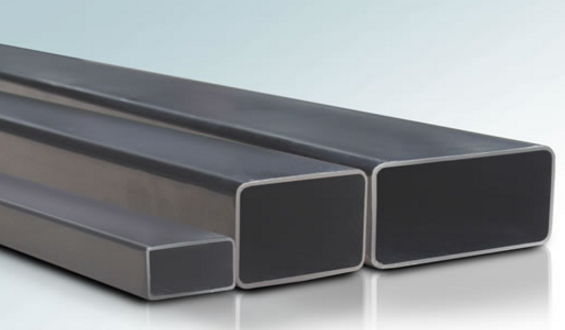 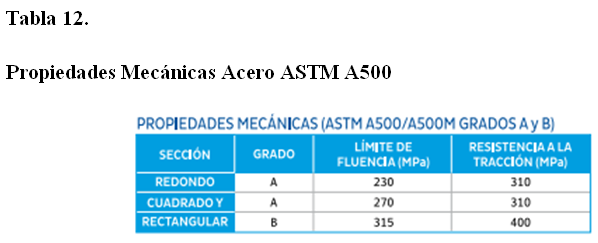 Análisis de la  fuerza
Carga estática
75 kg
Carga alternante
82,5 kg
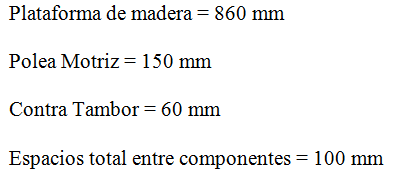 Para la construcción del vehículo se han tomado piezas recicladas de una caminadora mecánica:
Las operaciones y resultados se las obtiene mediante un software libre para el cálculo de vigas:
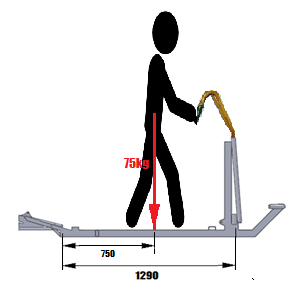 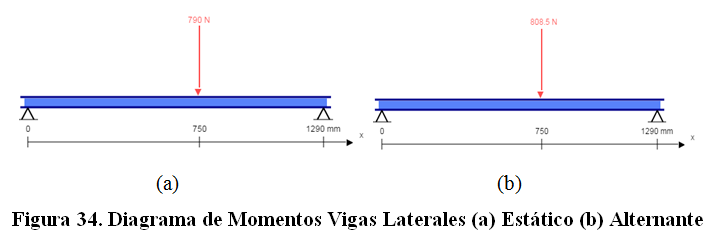 Los momentos máximos para amabas condiciones son:
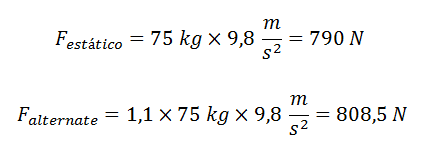 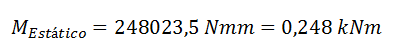 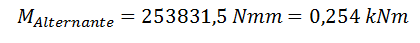 Se calcula los esfuerzos para ambas condiciones:
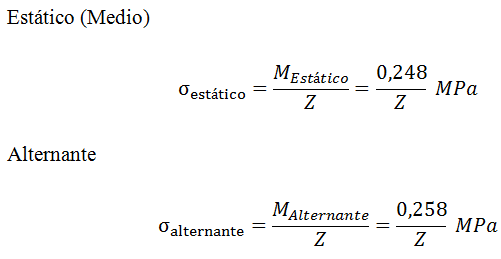 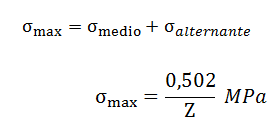 Propiedad del material
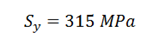 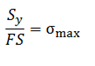 FS = 3.5
Debido a que son dos travesaños longitudinales
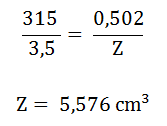 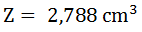 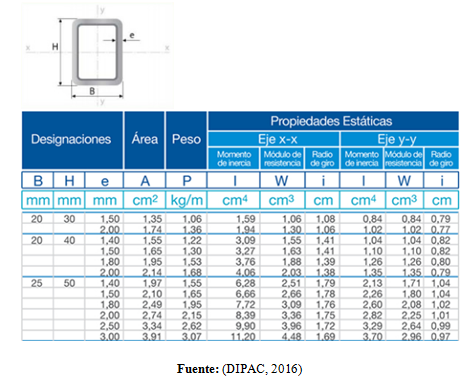 Perfil Rectangular 50x25x2 mm
Z = 3,36 cm3
Se prosigue a un análisis por fatiga.
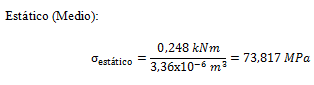 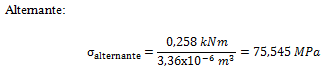 Límite de resistencia a la fatiga corregido:
Donde:
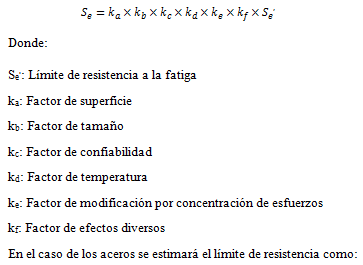 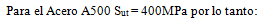 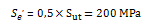 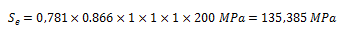 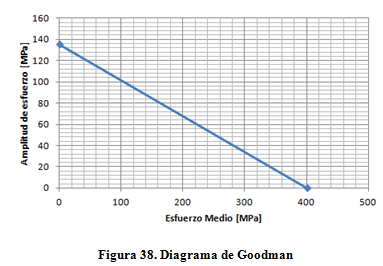 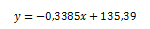 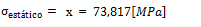 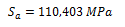 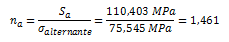 Con esto se puede considerar que el perfil cuadrado de 50x25x2 mm es un perfil aceptable y la opción para el análisis mediante software.
Simulación de la estructura del prototipo
Condición más desfavorable que sería al caer en un bache, donde el peso de la persona aumenta al doble
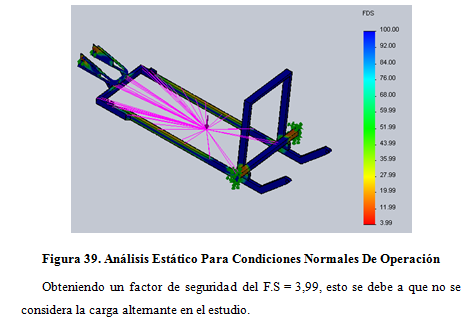 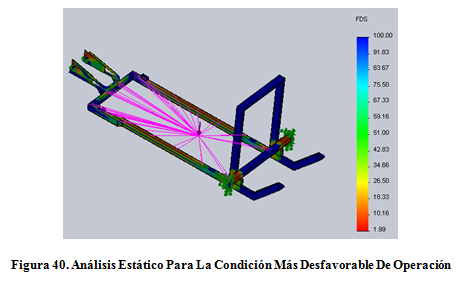 En los resultados obtenidos para la condición más desfavorable al aumentar la carga al doble el factor de 3,99 se reduce 1,99
Diseño del Sistema de Potencia
Proporciona movimiento al vehículo y a la caminadora, siendo su principal componente el motor. Se supone un cuerpo en equilibrio estático para determinar la fuerza necesaria que moverá el vehículo
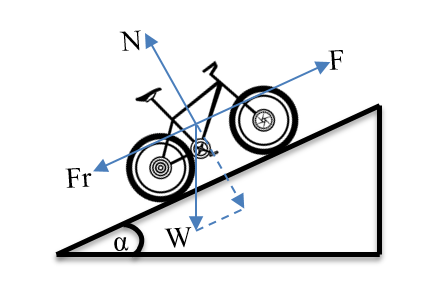 Torque y Potencia Necesario Vehículo
El cálculo se realiza en base al radio de la llanta a utilizar y la fuerza determinada.
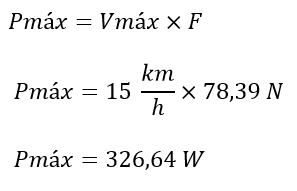 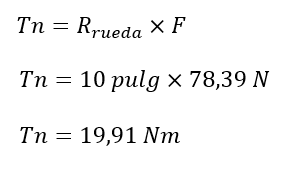 Potencia y Torque de la Caminadora
Los cálculos se respaldan en la Norma DIN 22 101
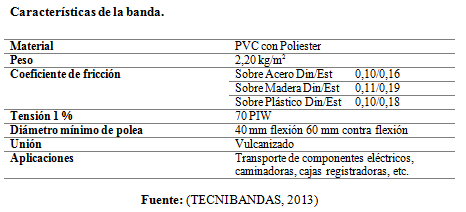 Resistencia al Movimiento
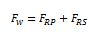 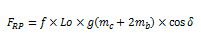 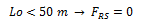 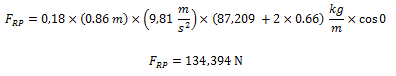 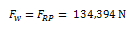 Tensiones de la Banda
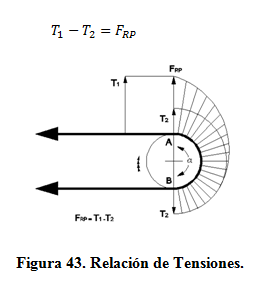 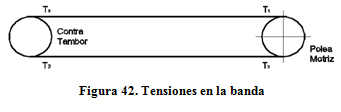 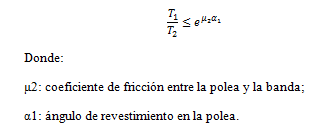 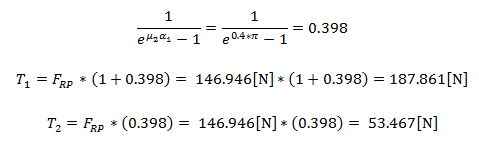 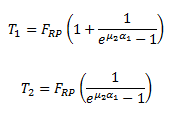 Cargas de Trabajo y Rotura de la Banda
La tensión máxima TUmax de la banda se genera en el punto con mayor esfuerzo de la cinta transportadora, normalmente coincide con la tensión T1
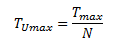 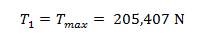 El valor de tensión de la banda propuesta es 70 PIW. El valor de conversión es 1 PIW = 0,175 N/mm por lo cual se tiene un valor de 12,25 N/mm.
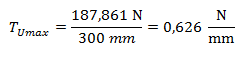 POTENCIA MOTRIZ Y PAR DE LA CAMINADORA
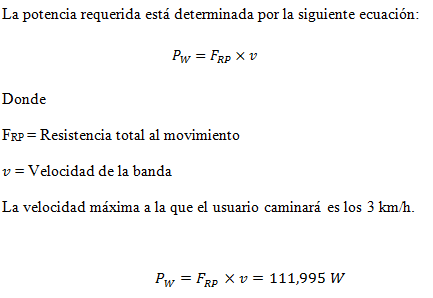 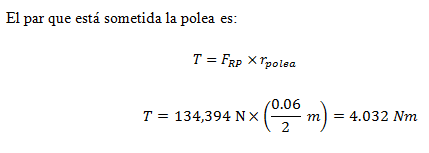 Selección del Motor
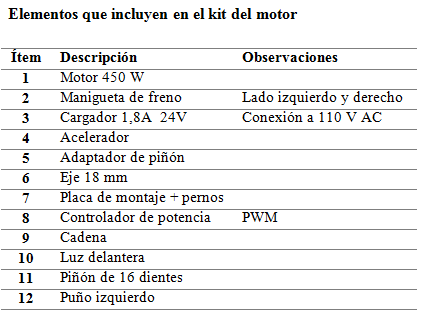 Potencia Y Torque Requeridos
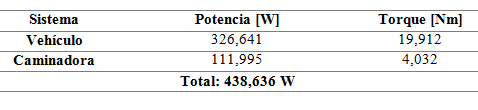 Se opta seleccionar un motor de 450 W a importar. el cual incluye un kit completo que consta de las siguientes características:
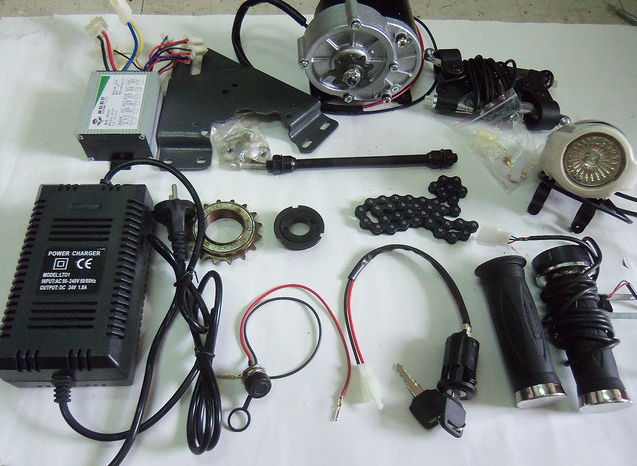 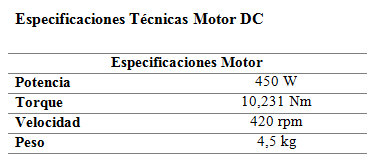 Diseño del Sistema de Transmisión.
La propuesta del prototipo está orientada a la disponibilidad de repuestos de fácil adquisición y bajo costo por lo que se utiliza para el diseño piñones y cadenas de bicicletas.
Cadena
El piñón del motor es de 9 dientes diseñado para trabajar con una cadena de bicicleta de paso 1/2 pulgada y ancho 1/8 pulgada, usada en bicicletas con un solo piñón.
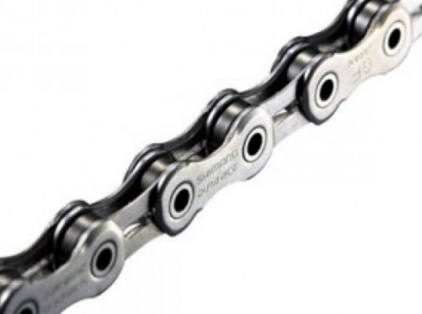 Piñones
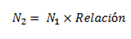 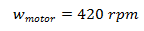 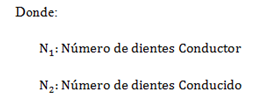 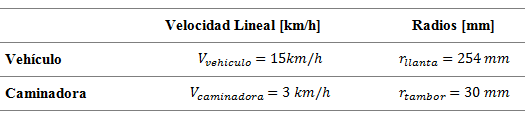 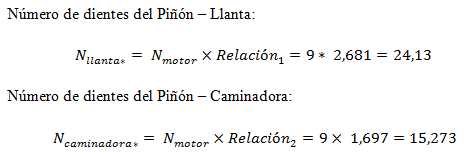 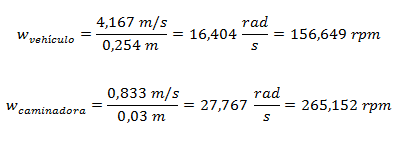 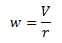 El número de dientes de piñones disponibles en el mercado son: 16T, 18T, 22T.
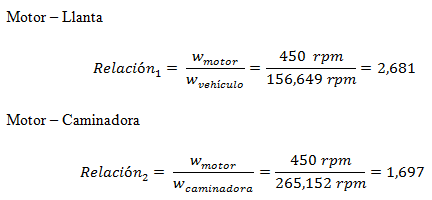 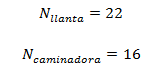 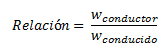 Se calcula la velocidad real para la caminadora y vehículo con esa distribución de piñones:
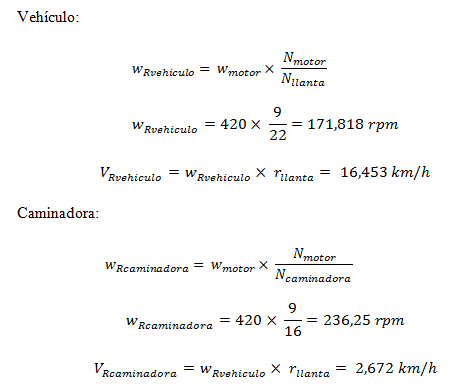 Una vez obtenidas las velocidades reales de funcionamiento, se procede a analizar las torques y comprobar que el motor seleccionado cumpla con su objetivo:
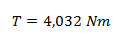 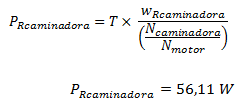 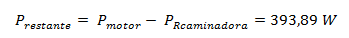 Torque:
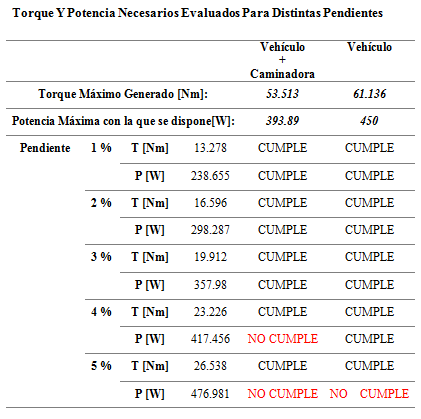 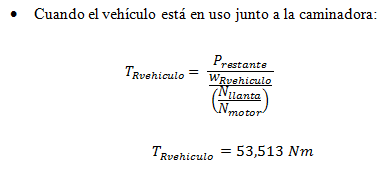 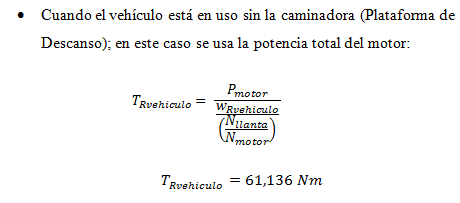 Una vez terminados los piñones a utilizar se calcula los diámetros de paso que posteriormente servirán para el cálculo de la longitud de las cadenas:
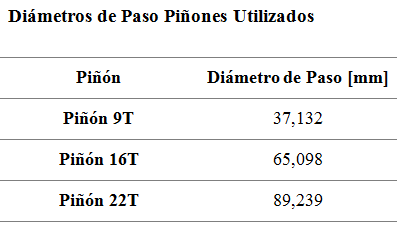 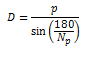 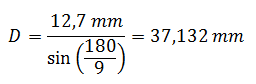 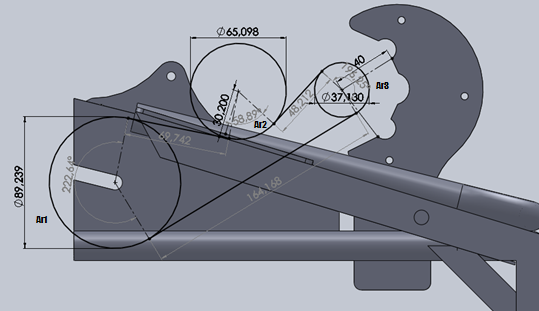 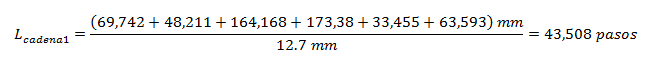 La cadena número 1 tiene un total de 44 pasos.
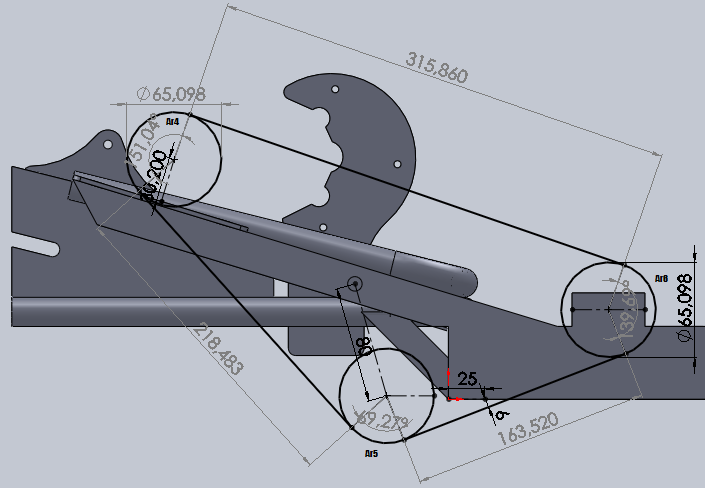 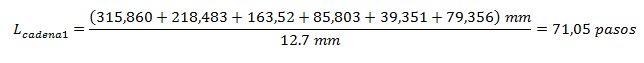 La cadena número 2 tiene un total de 72 pasos.
Eje del Contragiro
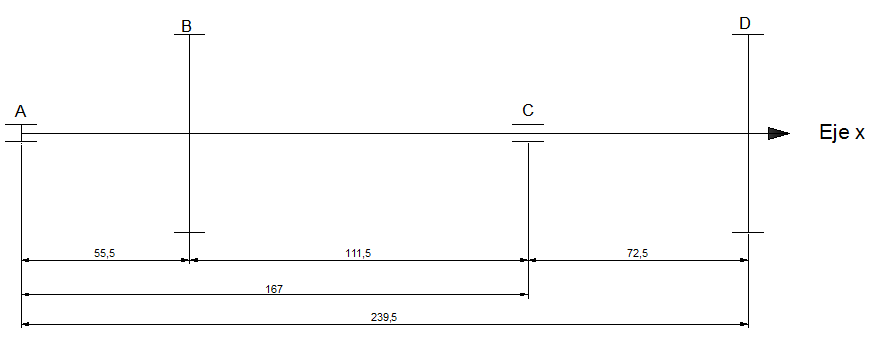 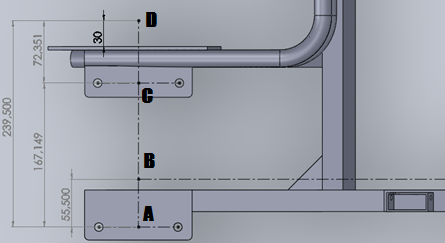 Análisis de fuerza en el punto D:
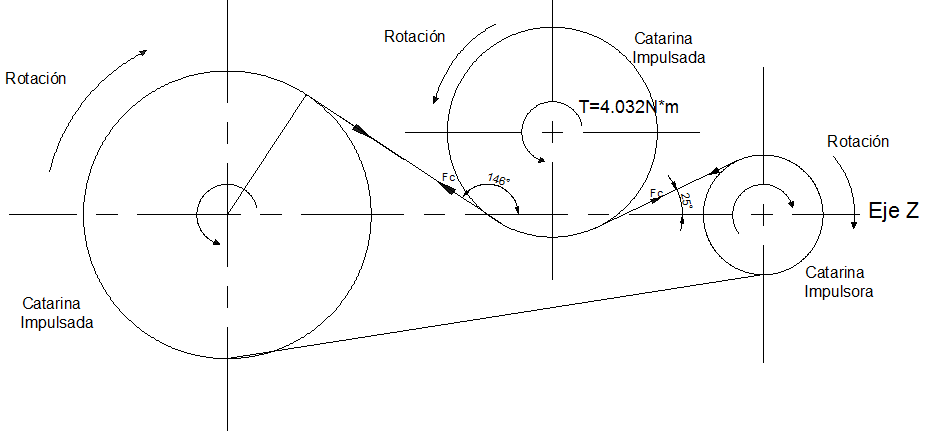 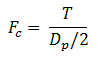 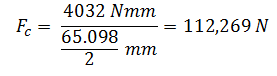 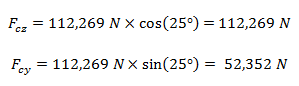 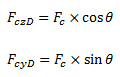 Análisis de fuerza en el punto B:
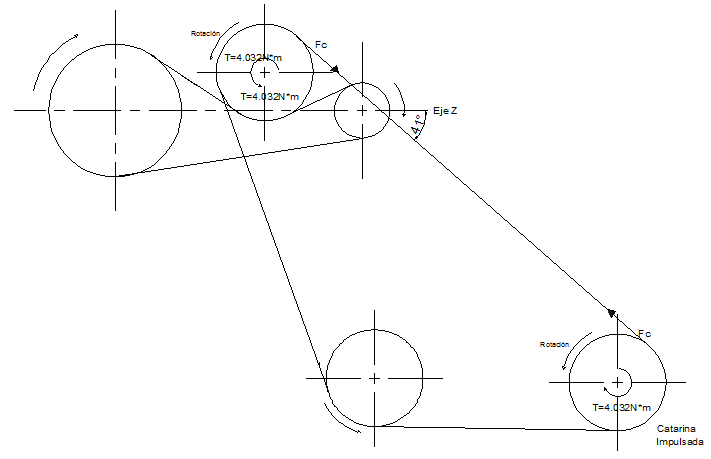 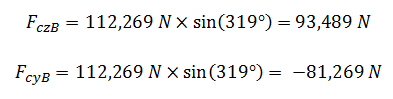 Plano x-y:
Plano x-z:
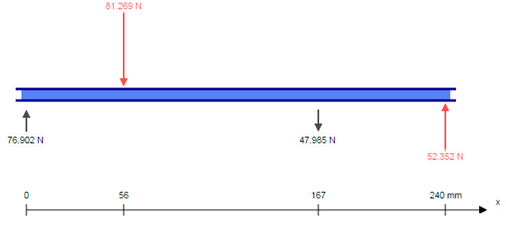 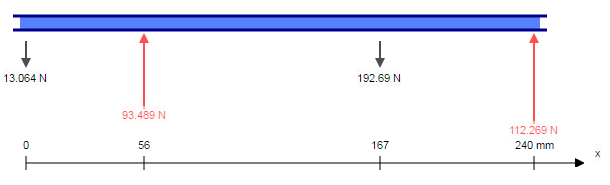 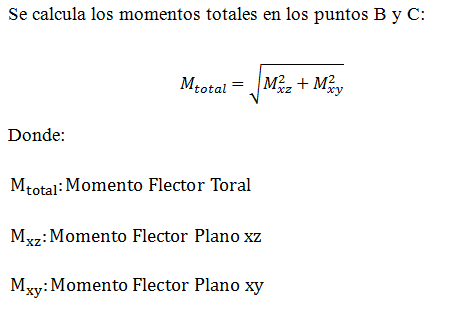 La parte sometida al par torsional, solo es aquella conformada desde el punto D al punto B. Desde la izquierda del piñón B hasta la chumacera en el punto A, el par torsional es cero.
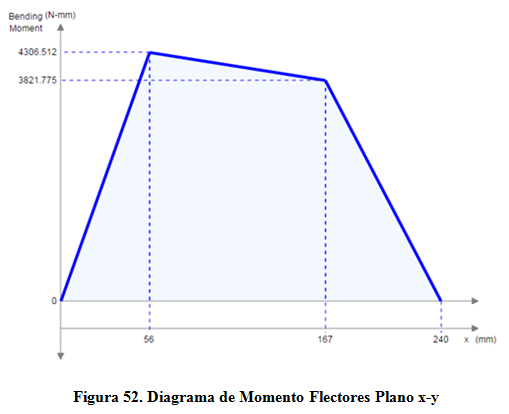 Punto C
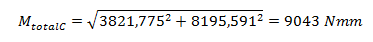 Acero AISI 1018
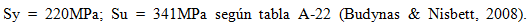 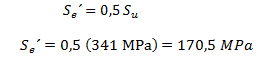 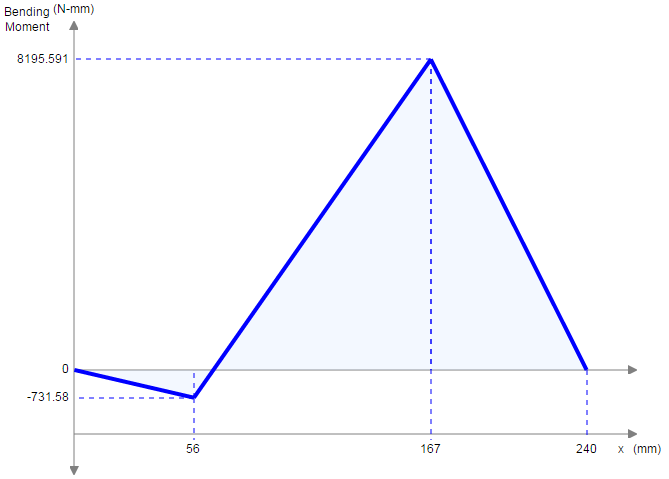 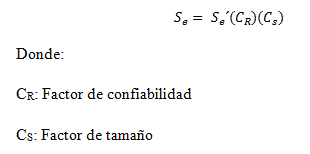 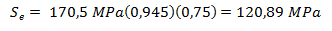 Se aplica la ecuación (12-24) de (Mott, 2006), a causa de esfuerzos combinados:
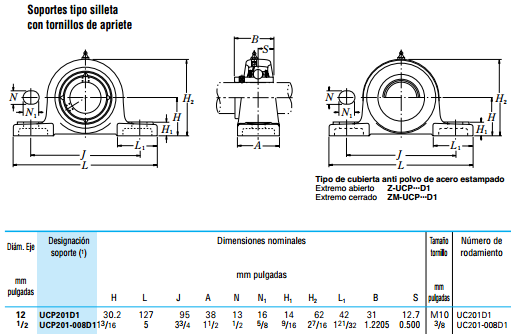 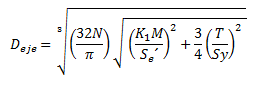 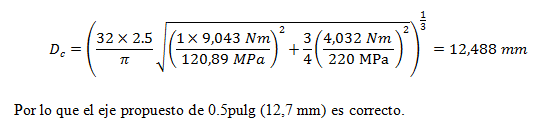 Diseño del Sistema Caminadora
Polea Motriz
El eje del tambor motriz está sujeto a flexiones con fatiga alterna y a torsión.
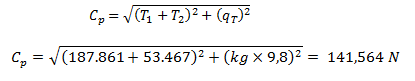 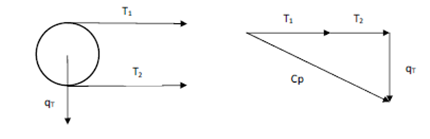 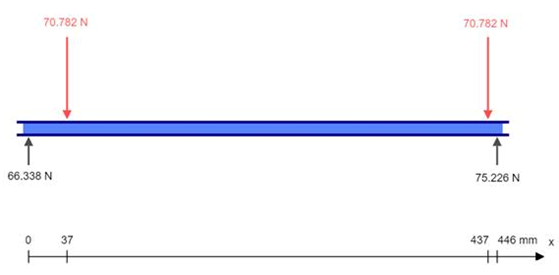 El momento de flexión del eje está generado por la resultante de la suma vectorial de las tensiones T1 y T2 calculados en el apartado y del peso del tambor qT:
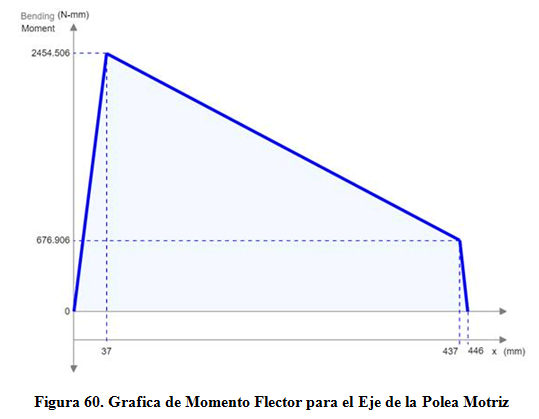 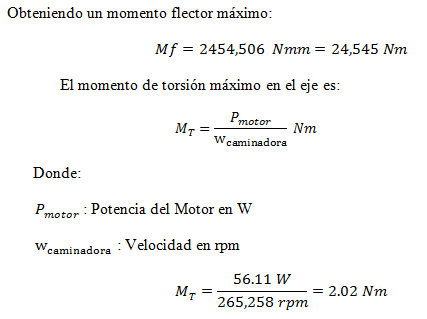 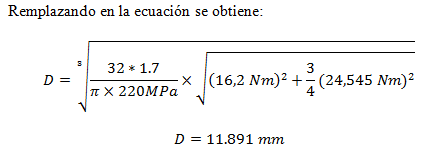 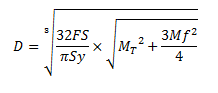 El eje de la polea motriz de la caminadora reusada para la construcción del vehículo cuenta con un eje de 12 mm por lo que es apto para la aplicación a la que va a ser sometido.
Diseño del Sistema Fotovoltaico
Alimenta consumos de corriente continua (motor).
Los paneles generan corriente continua estabilizada por el regulador a una tensión similar a la de consumo.
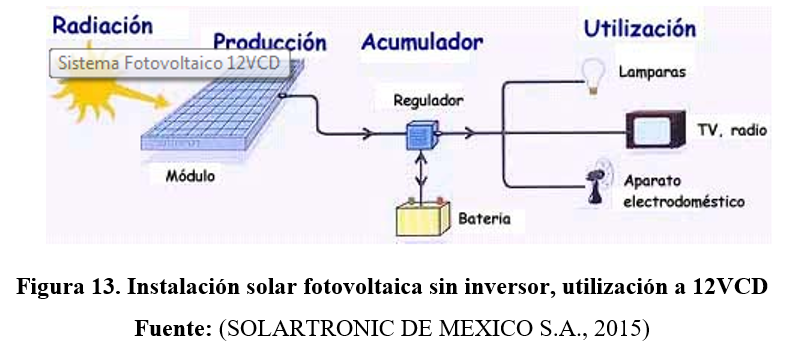 Baterías
Se requiere inicialmente la energía total que éstas van almacenar.
La energía requerida es de 450 Wh
Se toma en cuenta factores que reducen la capacidad de los acumuladores
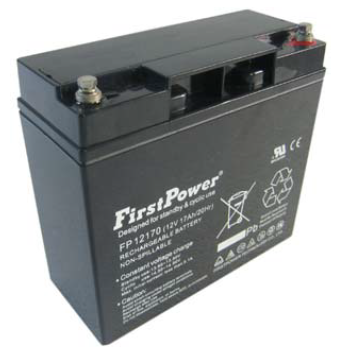 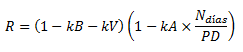 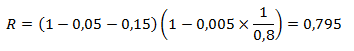 Baterías
Baterías
Es recomendable no descargar por completo las baterías
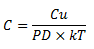 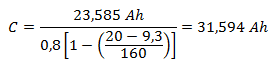 La capacidad total varía dependiendo del ciclo de trabajo
Se selecciona una batería recargable de plomo de 17 Ah 12V
Paneles Fotovoltaicos
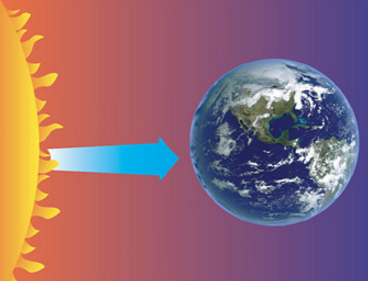 De acuerdo al mapa de Irradiación Solar Global del Ecuador, Quito presenta un promedio diario multianual entre 4,5 – 5,5 [KWh/m2]
Paneles Fotovoltaicos
Objetivos:
Mantener la carga de los acumuladores en forma continua.
Aportar energía adicional para recargar las baterías.
De acuerdo a las limitaciones físicas del vehículo, se intenta varias configuraciones resultando la más óptima la siguiente:
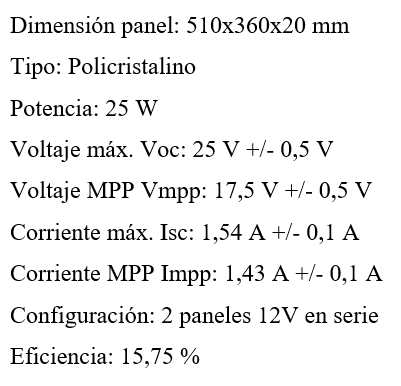 Energía Producida por el Conjunto de Paneles
Se evalúa el aporte que el sistema entrega:
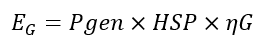 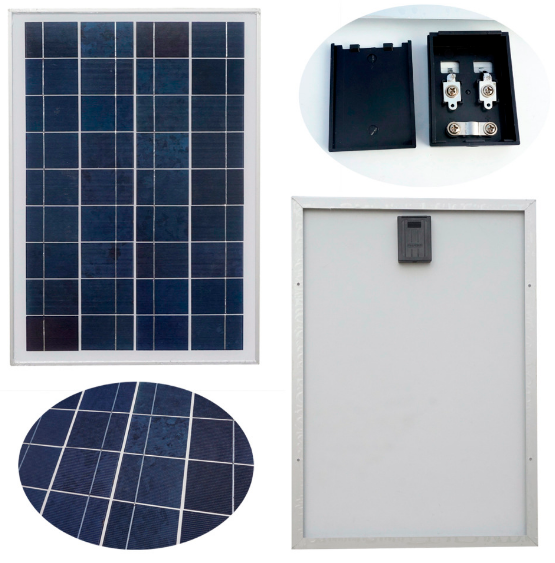 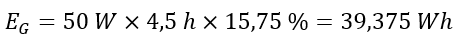 Tiempo de Carga de las Baterías
Se puede recargar las baterías de 3 formas:
	Carga Directa (red eléctrica)
	Carga Solar
	Carga Híbrida (red eléctrica + panel solar)
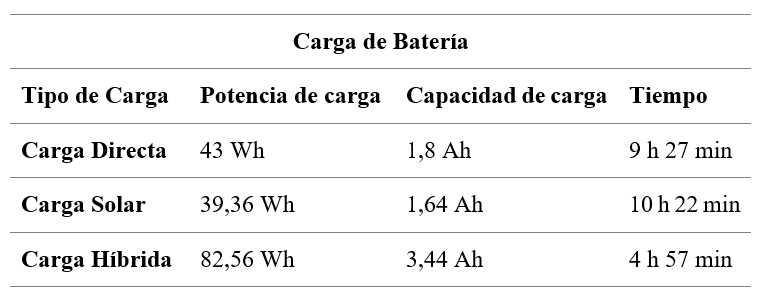 Regulador de Carga
Evita que se produzcan sobrecargas y descargas en las baterías para alargar su vida útil.
Para seleccionar el regulador de carga adecuado se debe considerar la intensidad de entrada, así como de salida al regulador.
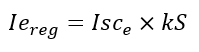 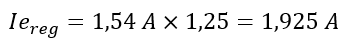 Regulador de Carga
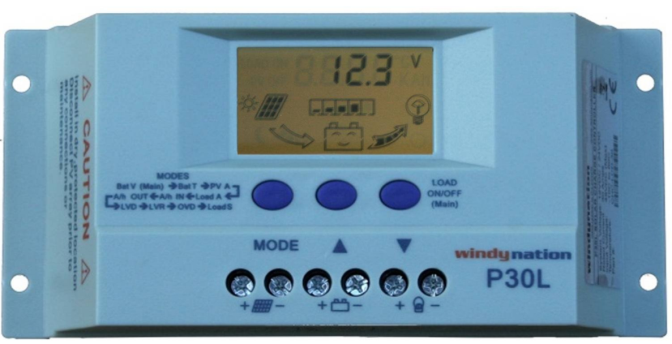 Conductores y Protecciones
Conductores y Protecciones
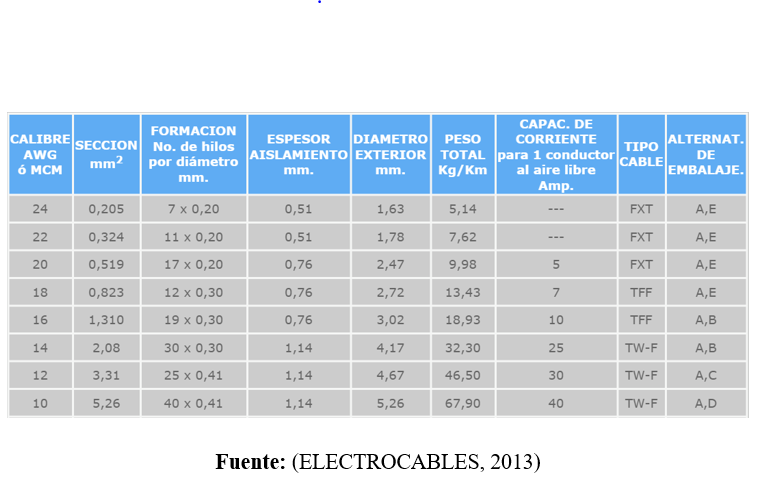 Siendo el conductor un calibre 14 AWG que soporta hasta 25 A. 
Para el resguardo del sistema se elige un elemento de protección entre el tramo del regulador y las baterías. Se selecciona un fusible rápido de 25 A
Diseño del Sistema de Dirección
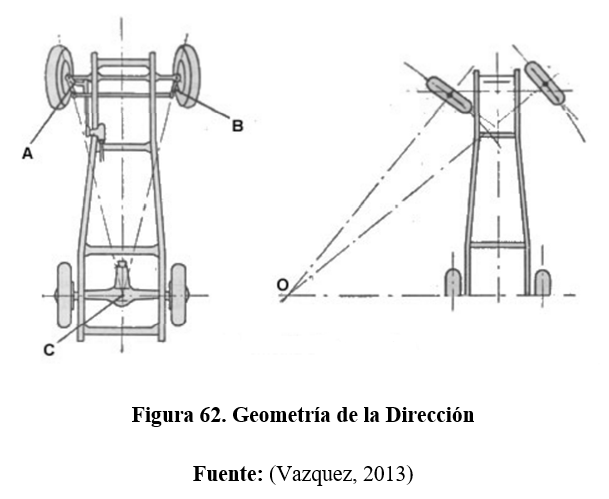 Se determina el radio de giro.
Mediante el principio de Ackermann que establece que la prolongación de las pletinas en los soportes de dirección deben coincidir con el centro de rotación del eje trasero
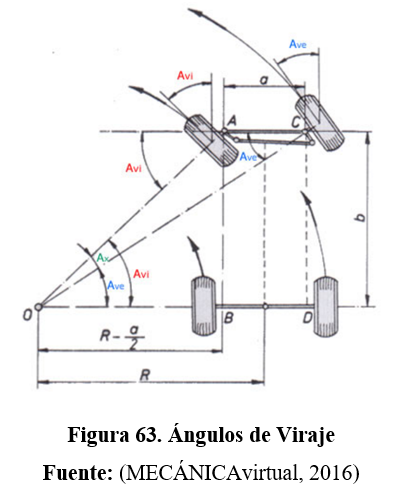 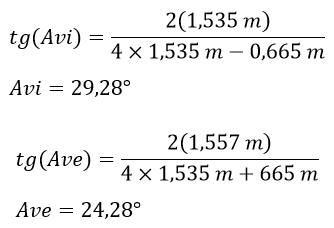 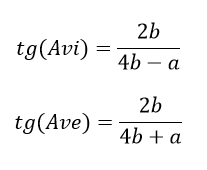 En tanto que, los ángulos a los cuales se deben instalar las pletinas para cumplir con la geometría propuesta es de 12°
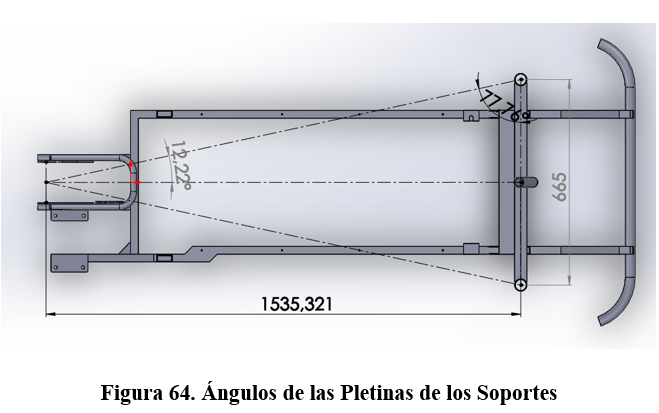 CONSTRUCCIÓN Y MONTAJE
Construcción del Sistema Estructural
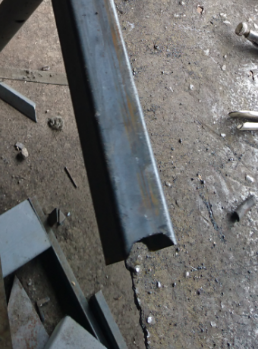 Medición y Corte
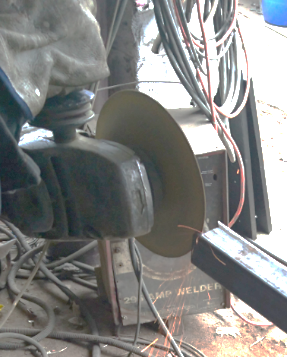 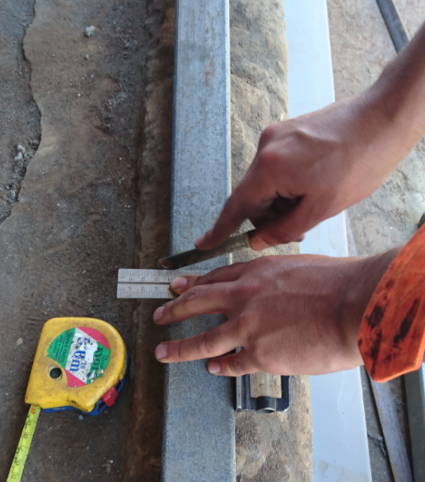 Alineación, nivelación y sujeción de la estructura
Doblado de Tubos
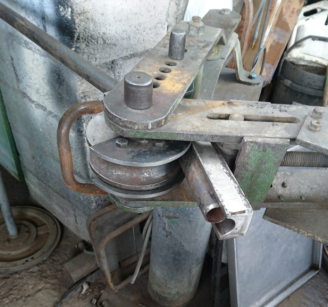 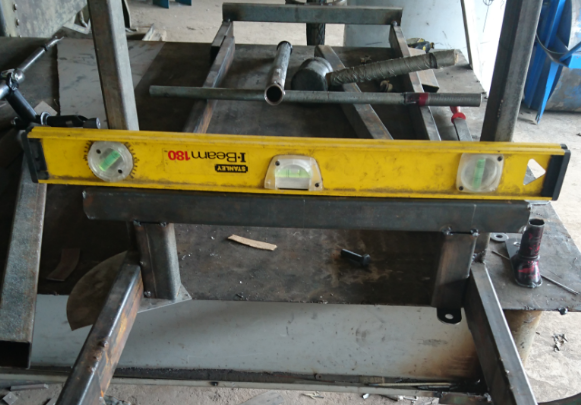 Soldadura
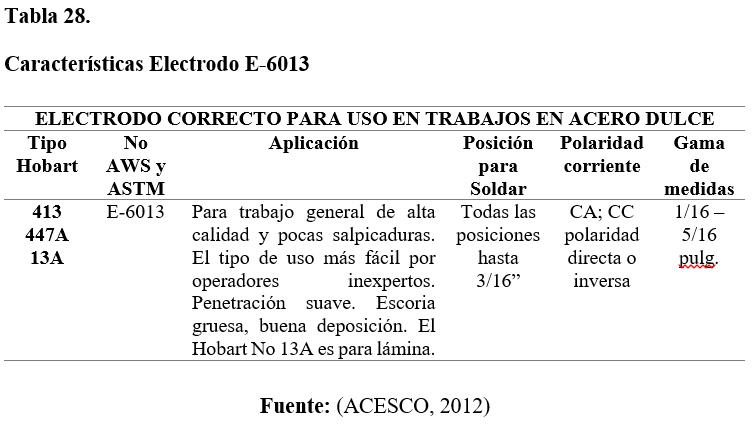 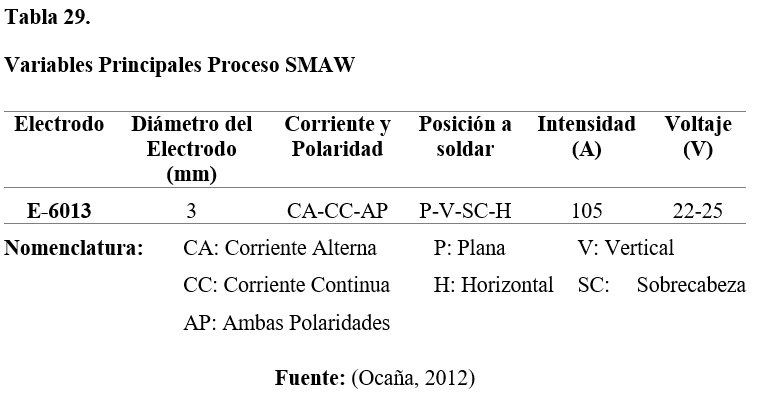 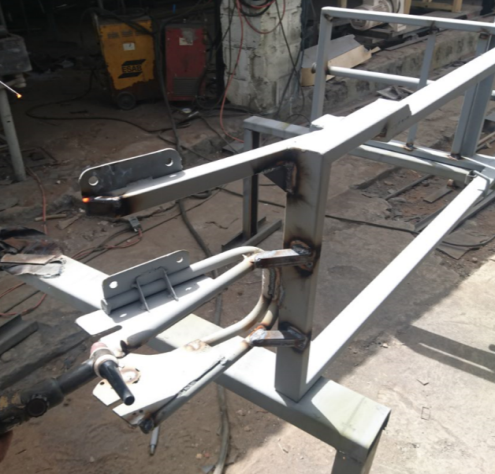 Construcción y Montaje del Sistema de Dirección
Soportes de las Ruedas Delanteras
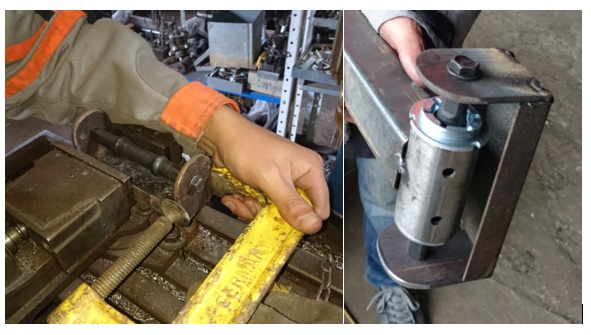 Brazos de Dirección:
Eje de Dirección
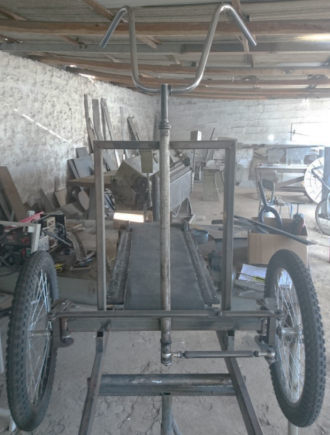 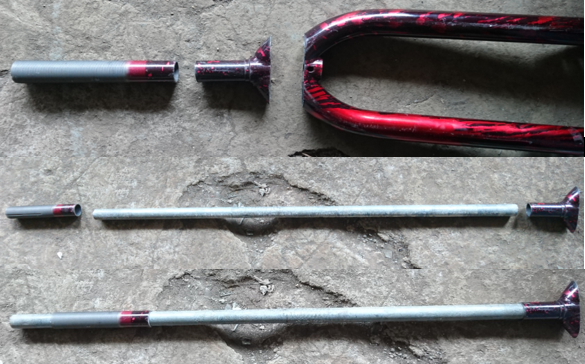 Pletinas
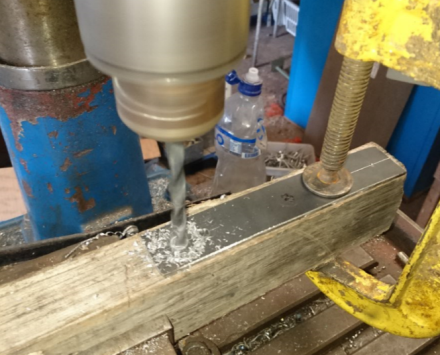 Construcción y Montaje del Sistema Caminadora
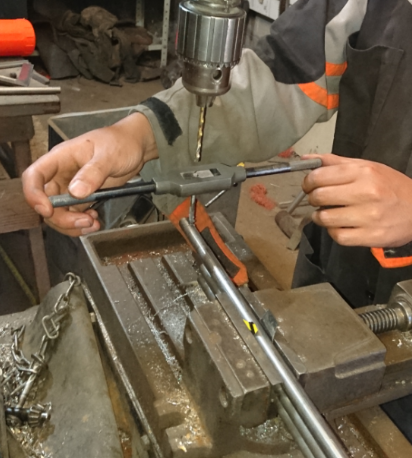 Ejes de los tambores
Plataforma de Carga
Soportes Anti vibratorios
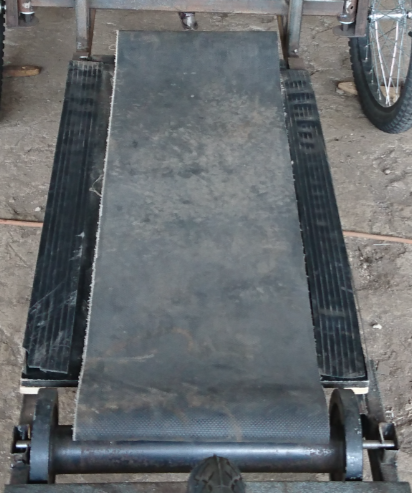 Montaje del Sistema de Frenos
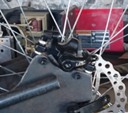 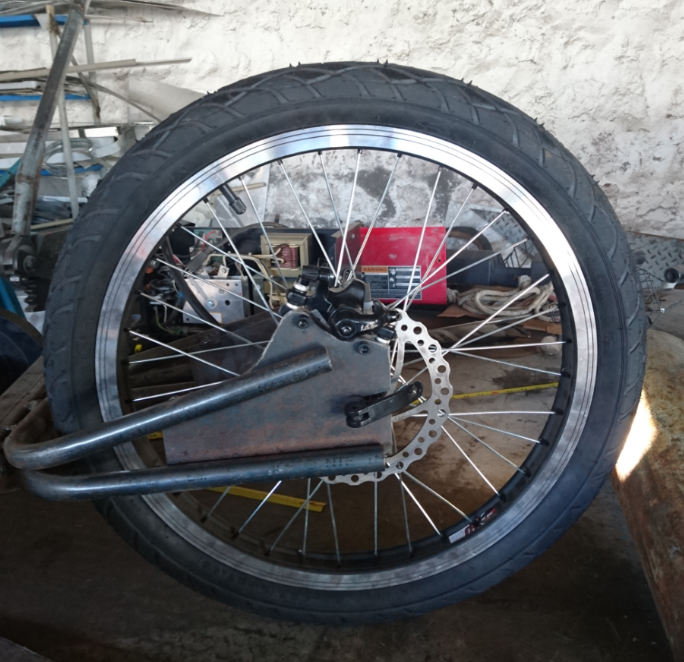 Se fija a la placa del soporte de la rueda trasera mediante pernos.
Montaje Sistema Fotovoltaico
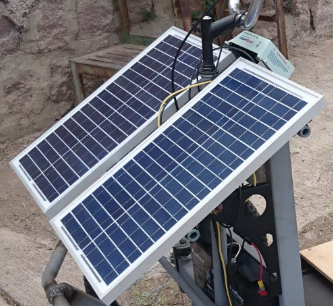 Los paneles fotovoltaicos se sujetan a una estructura destinada para este sistema
Montaje Sistema de Potencia
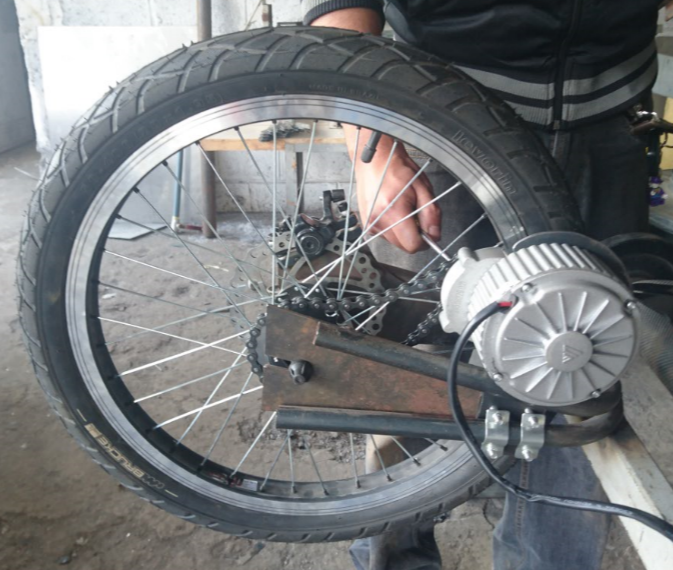 La placa base forma parte de la estructura. La sujeción del motor se lo realiza con pernos provistos por el fabricante.
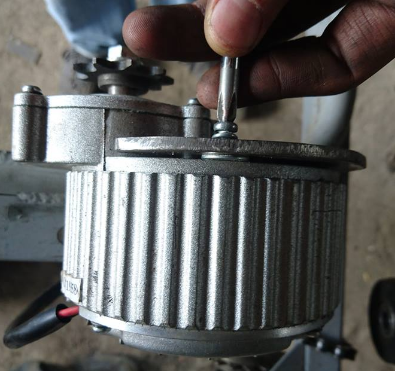 Construcción y Montaje del Sistema de Transmisión
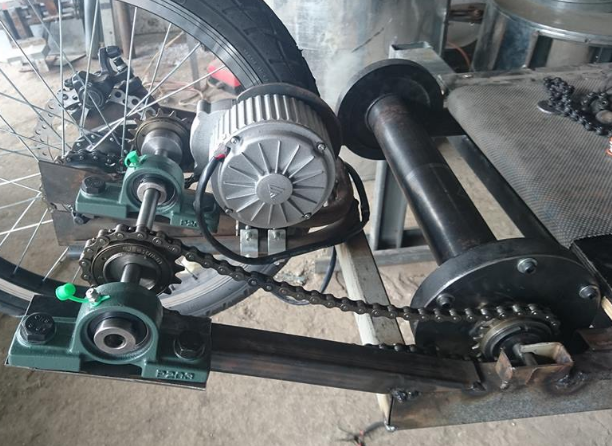 Está compuesto de un eje, chumacera, acoples piñón eje, y una cadena que transmite la potencia hacia la banda caminadora.
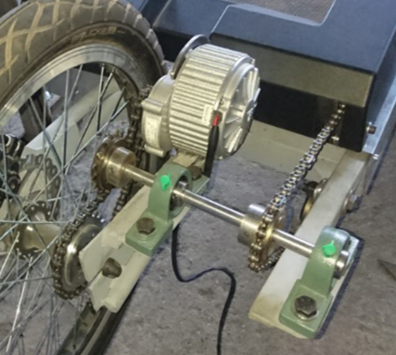 Pintura
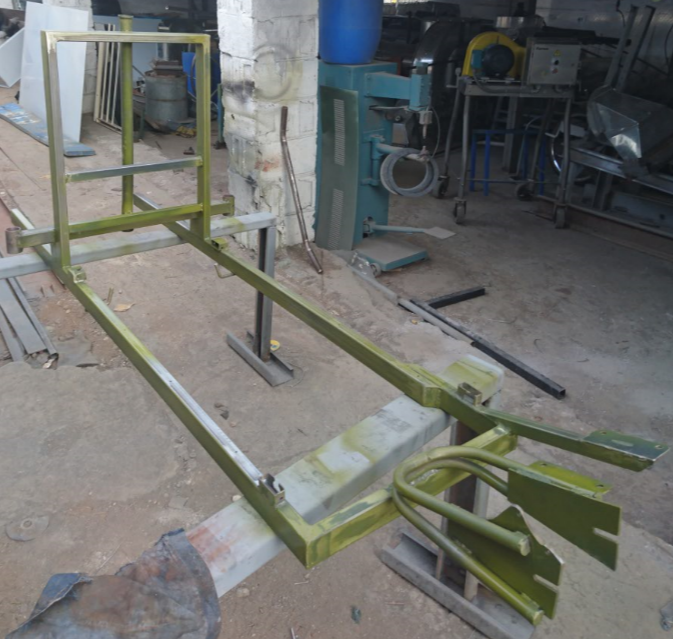 Tiene como finalidad prevenir la corrosión, revelar defectos superficiales y mejorar la apariencia. En el proceso de pintura se presenta tres capas distintas
WASH PRIMER
Pintura Gris Base
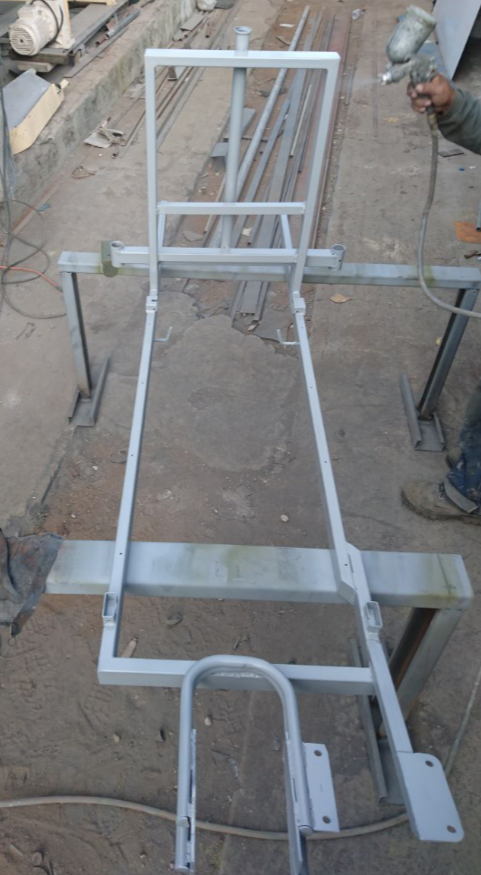 Pintura Base Solvente
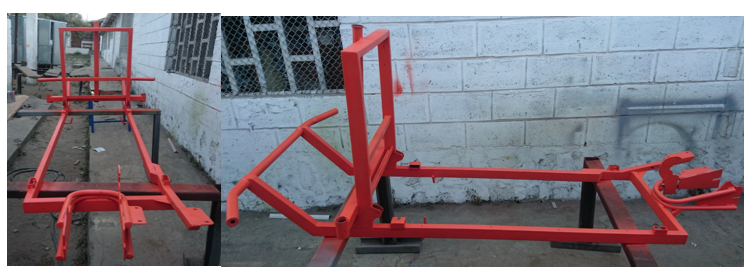 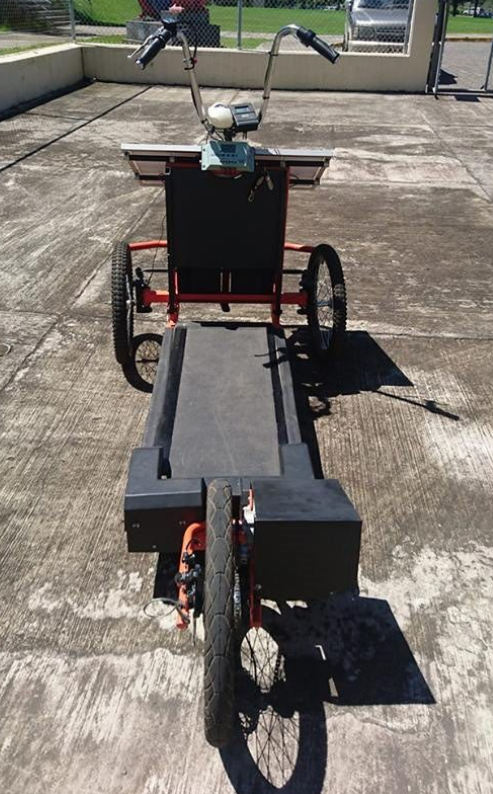 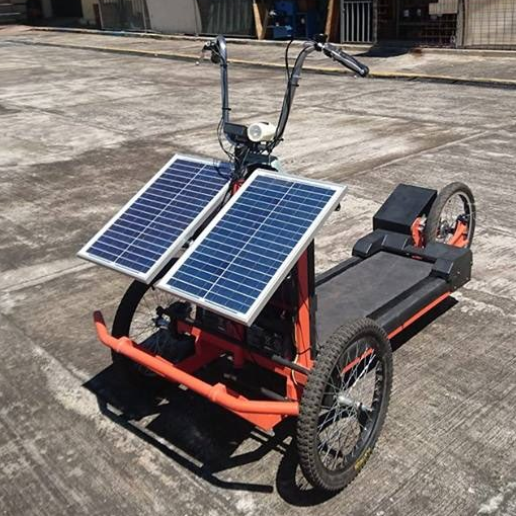 PROTOCOLO DE PRUEBAS
Metodología de Pruebas
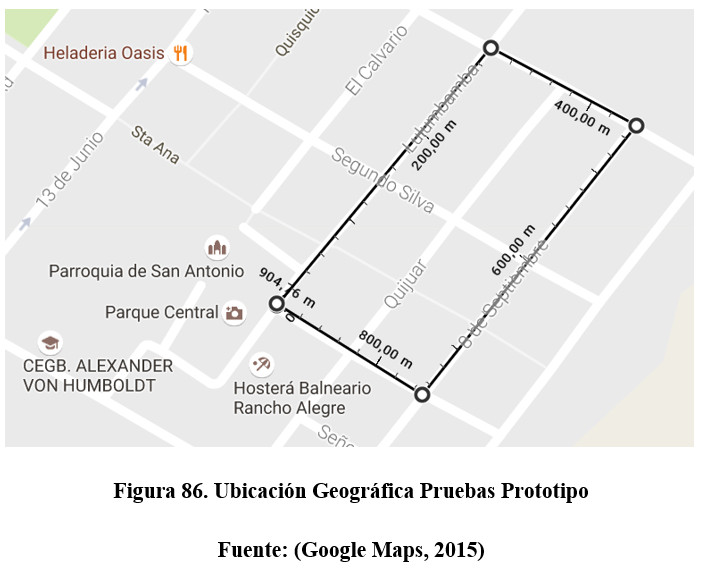 Se realizaron 5 pruebas de funcionamiento.
Ubicación: Parroquia de San Antonio de Pichincha.
Distancia de aproximadamente 900 m.
Para las pruebas de funcionamiento, se deben considerar parámetros tales que el manejo del vehículo sea confortable, agradable y seguro para el usuario, incluyendo ruidos, vibraciones, estabilidad, maniobrabilidad
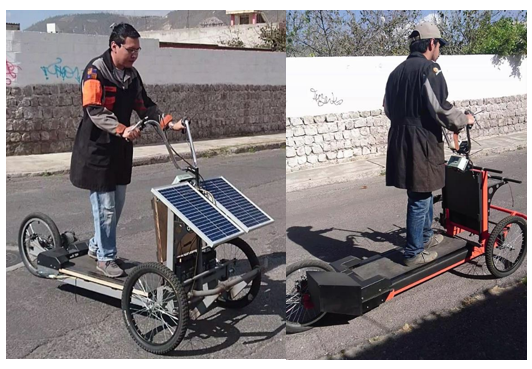 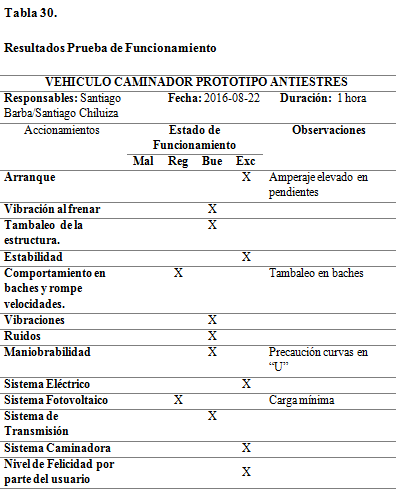 Puesta en Marcha del Motor
En pendientes menores al 3 % su desempeño es excelente, en tanto que para pendientes mayores al 3 % el rango de amperaje bordea los límites superiores de (17-22 A).
El sistema de dirección del vehículo ocasiona un ruido leve al momento en que se encuentra en movimiento. Para evitar vibraciones se debe ajustar las manzanas, conjuntamente con los soportes de las ruedas y los pernos que conforman el sistema de dirección.
Vibraciones y Ruidos
Sistema de Frenado
El sistema de frenado funciona correctamente, al accionar el mando para el freno de la rueda trasera, se desconecta el motor, la caminadora se detiene y el vehículo se para.
Maniobrabilidad y Estabilidad
La estabilidad del vehículo es buena debido a sus tres llantas de apoyo por lo cual no depende del equilibrio de la persona.
Para un giro en “U” se lo debe realizar en un espacio amplio puesto que el radio de giro es limitado.
Prueba de Velocidad
Se muestran las velocidades máximas alcanzadas durante la prueba tanto para la caminadora como para el vehículo, datos que resultaron del promedio de cinco mediciones realizadas.
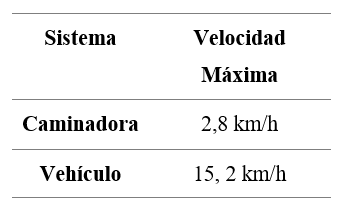 Pruebas de Carga
Pruebas de Autonomía
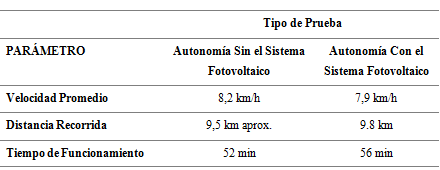 (*) La carga se realizó en 3 días con el vehículo expuesto al sol durante 5 horas a partir de las 11:00 a 15:00.
ESTUDIO ECONÓMICO
El presupuesto total del vehículo está basado en valores comerciales actuales, pero se debe considerar un 10 % de imprevistos que puedan ocurrir durante la fabricación del vehículo.
Análisis de Costos
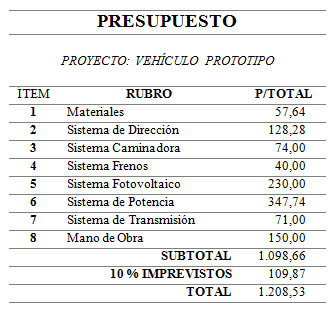 Para un mejor análisis se divide los costos de la siguiente manera:
Costos de materiales.
Costo de componentes del Sistema de Dirección.
Costo de componentes del Sistema Caminadora.
Costo de componentes del Sistema de Frenos.
Costo de componentes del Sistema Fotovoltaico.
Costo de componentes del Sistema de Potencia.
Costo de componentes del Sistema de Transmisión.
CONCLUSIONES Y RECOMENDACIONES
Conclusiones
El uso del vehículo demostró ser una alternativa para combatir el estrés, ya que no solo permite al usuario la realización de ejercicio por un periodo superior a lo recomendado por expertos de treinta minutos, sino que manifestó ser innovador, despertó la curiosidad e interés de las personas sintiéndose motivadas a utilizarlo. En tanto que el nivel de felicidad presentada por los usuarios al manejar fue catalogada como excelente según la encuesta realizada.
Conclusiones
El vehículo puede soportar cargas ejercidas y transportar a un usuario de 75 kg sin presentar problemas, siendo el sujeto de prueba de mayor masa durante las pruebas de funcionamiento, comprobando que los perfiles estructurales, el kit eléctrico para bicicletas y el sistema de transmisión de potencia que mueve simultáneamente el vehículo y la caminadora cumplen con su función.
El cálculo de potencia del motor cumplen satisfactoriamente para su uso en parques lineales o rutas con una pendiente máxima de hasta el 3 %.
Conclusiones
La velocidad máxima alcanzada por el vehículo fue de 15,2 km/h, en tanto que la velocidad de la caminadora es de 2,8 km/h bajo condiciones descritas en las pruebas de funcionamiento.

Se determinó que la distancia promedio que recorre el vehículo es de 9,5 km sin utilizar el sistema fotovoltaico, mientras que la distancia promedio recorrida utilizando el sistema fotovoltaico es de 9,8 km, lo que indica una mejora en la autonomía del 2,48 %.

El tiempo de autonomía del vehículo sin el sistema fotovoltaico es de aproximadamente 52 minutos, mientras que con el uso del sistema fotovoltaico aumentó a 56 minutos
Conclusiones
El tiempo de carga de las baterías fueron: 9h 45min para una carga directa, 5h 11min para una carga híbrida y 14h aproximadamente para una carga solar realizada durante 3 días con el vehículo expuesto al sol durante 5h.

El costo actual del vehículo considerando imprevistos es de 1210 USD. En tanto que equipos con características similares en el mercado están en un costo aproximado de 2400USD
Recomendaciones
En el mercado existen dispositivos de mayor capacidad de carga para aminorar el tiempo de recarga de las baterías. En caso de ser utilizados estos dispositivos, no debe superar los 4 Ah para mejorar el tiempo de vida útil.

Para aligerar pesos se puede remplazar las baterías secas de plomo por baterías de ion-litio que tienen un mejor desempeño y bajo peso, tomando en cuenta que su precio es mucho más elevado.

El perfil de sección circular utilizado para el agarre de la rueda trasera, puede ser remplazado por un perfil cuadrado, mejorando la apariencia.
Recomendaciones
Se puede incorporar accesorios para bicicletas convencionales como retrovisores, luces reflectoras, parrillas, etc. Para mejora su apariencia y su seguridad.

Se puede reducir el costo total de prototipo al importar los componentes al por mayor y realizar una fabricación en serie de los componentes elaborados.
Recomendaciones
Reducir el peso del prototipo utilizando materiales más ligeros ayudará a subir mayores pendientes y permitirá un mayor tiempo de uso.

 Incorporando un sistema de suspensión permitiría que el prototipo pueda transitar por rutas que demanden mayor exigencia al absorber las irregularidades del terreno.
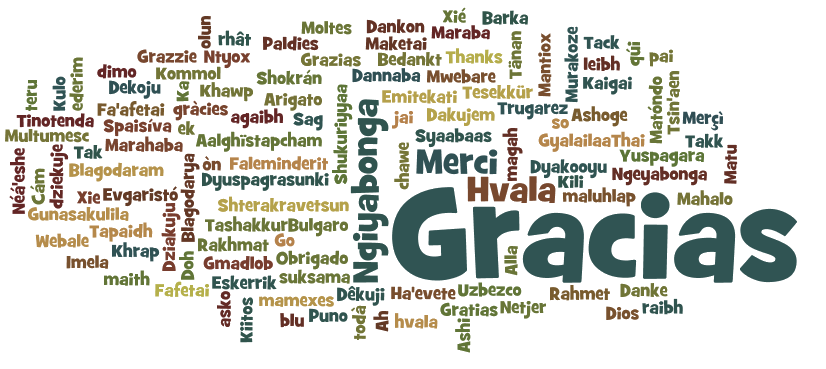